К 70-ЛЕТИЮ КУРСКОЙ БИТВЫ
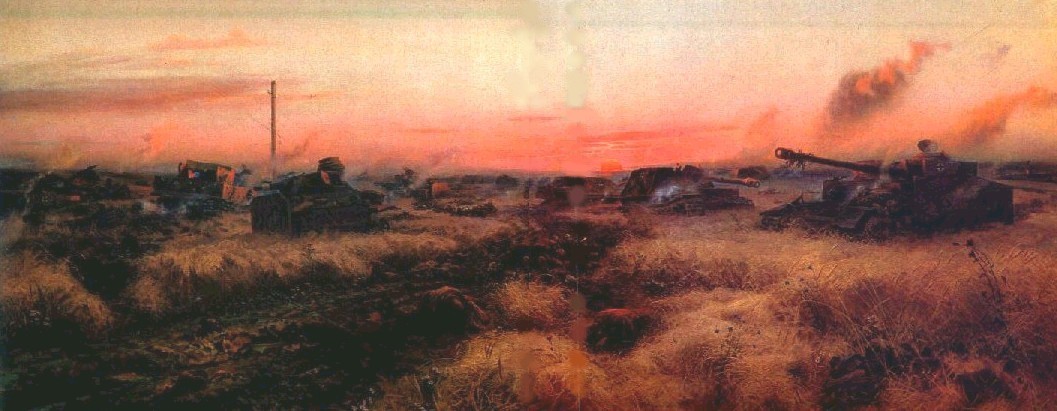 ИСТОРИЯ ОДНОЙ КАРТИНЫ
Урок мужества. 
Автор учитель истории высшей категории МБОУ «Гимназия № 1»
 г.Курчатова Курской области ГРИБОВА Н.В.
1
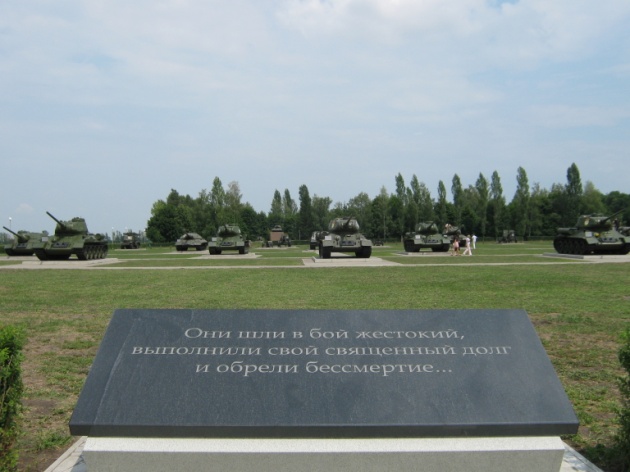 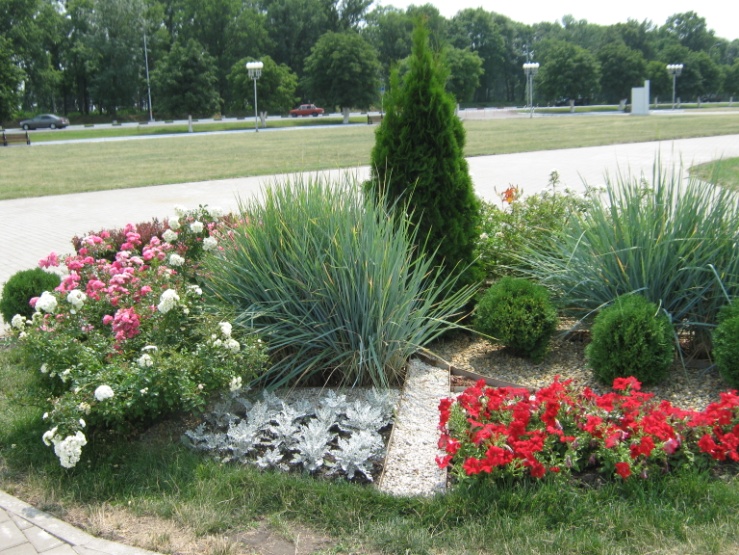 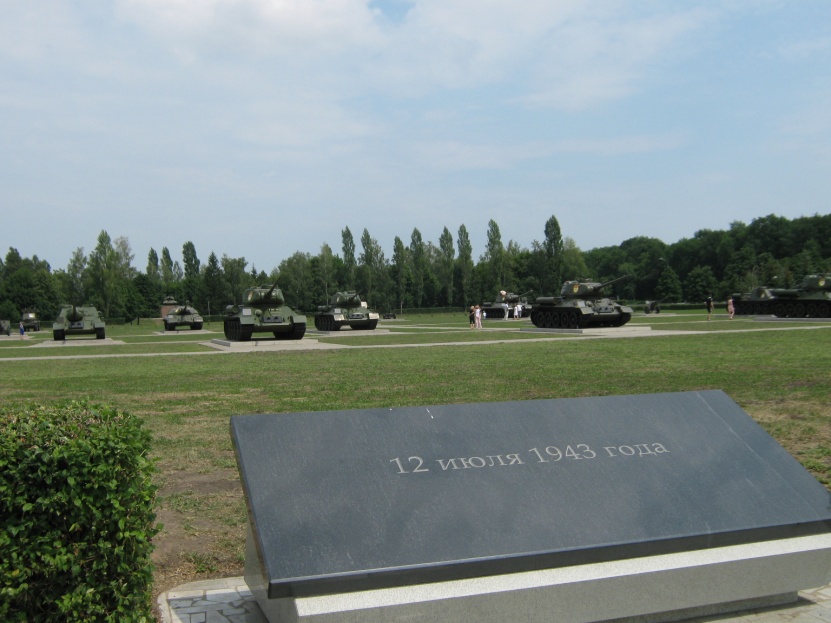 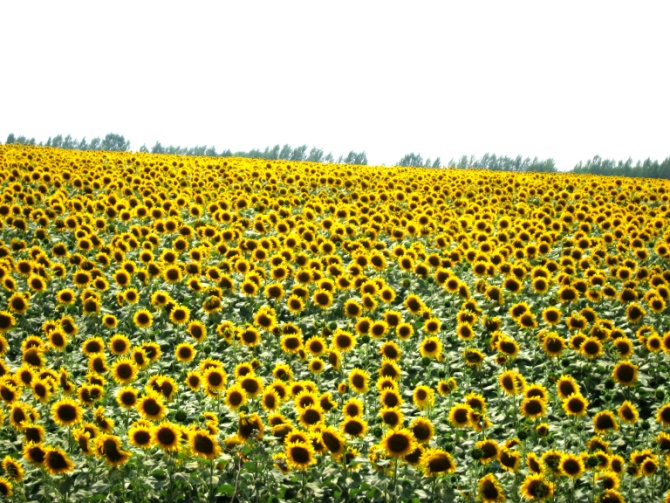 2
КРИВОНОГОВ ПЕТР1910-1967Военный художник Студии Грекова,Лауреат Государственной Премии,Заслуженный деятель искусства РСФСР
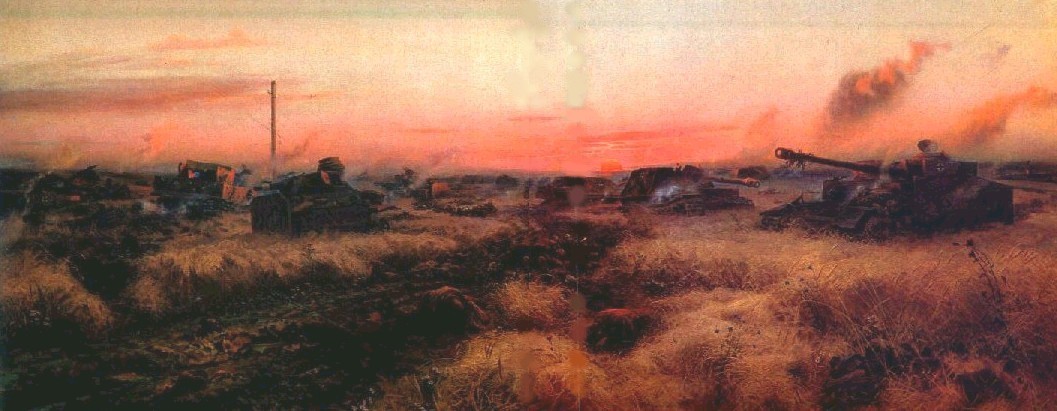 3
Танковое поле
4
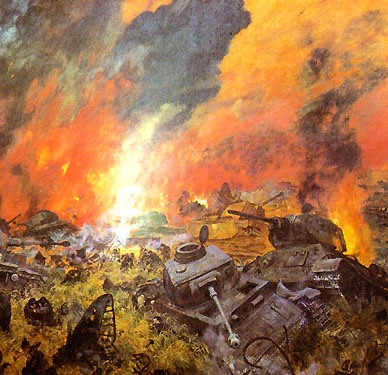 5
Батарея
6
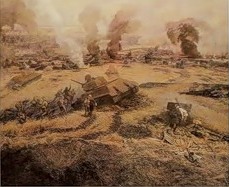 7
«Поединок»П.Кривоногов
8
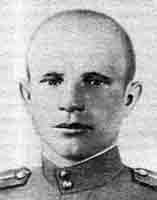 Указом Президиума Верховного Совета СССР
 от 17 апреля 1943 года за образцовое 
выполнение боевых заданий командования 
и проявленные при этом отвагу и геройство 
младшему лейтенанту
 Константину Минаевичу Блинову было
 присвоено звание Героя Советского Союза
 с вручением ордена Ленина и медали «Золотая Звезда»
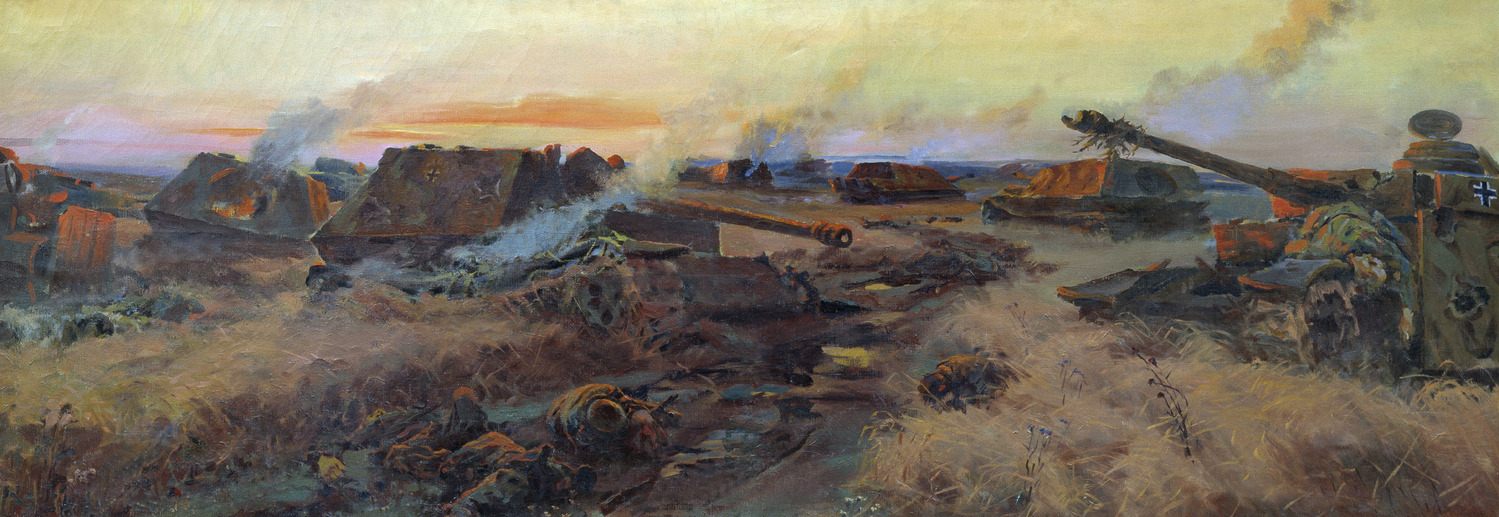 9
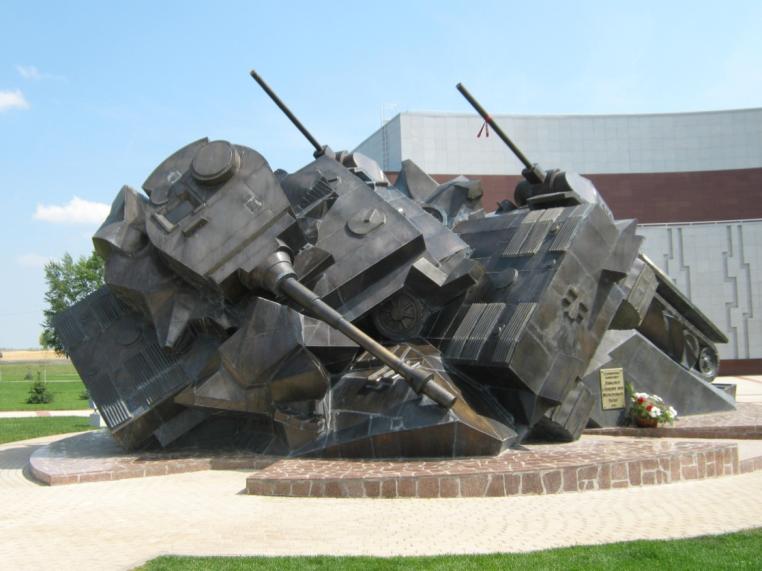 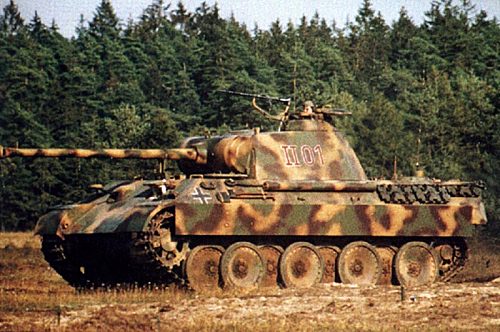 Поединок
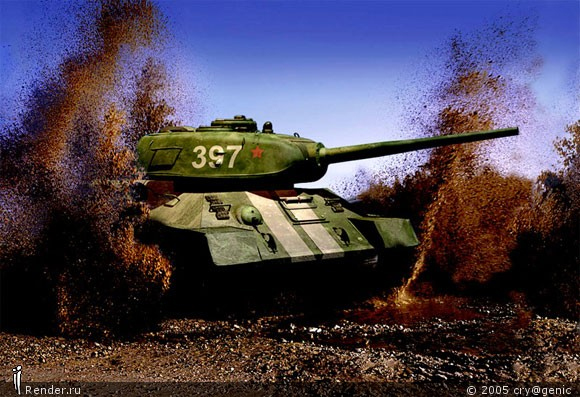 10
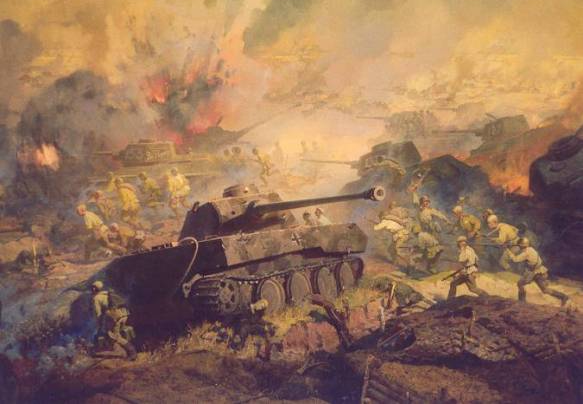 11
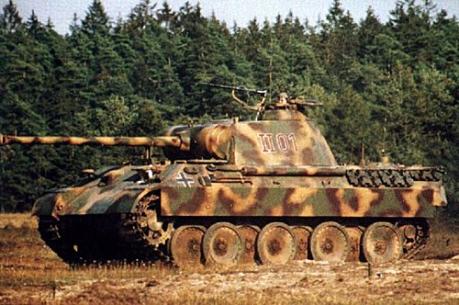 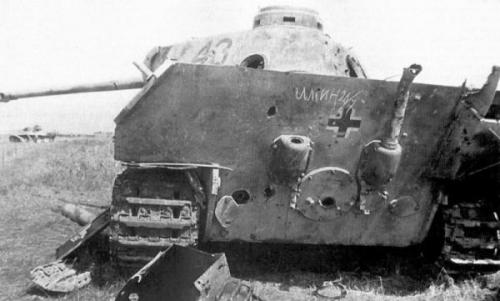 12
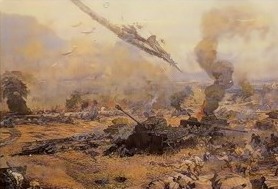 13
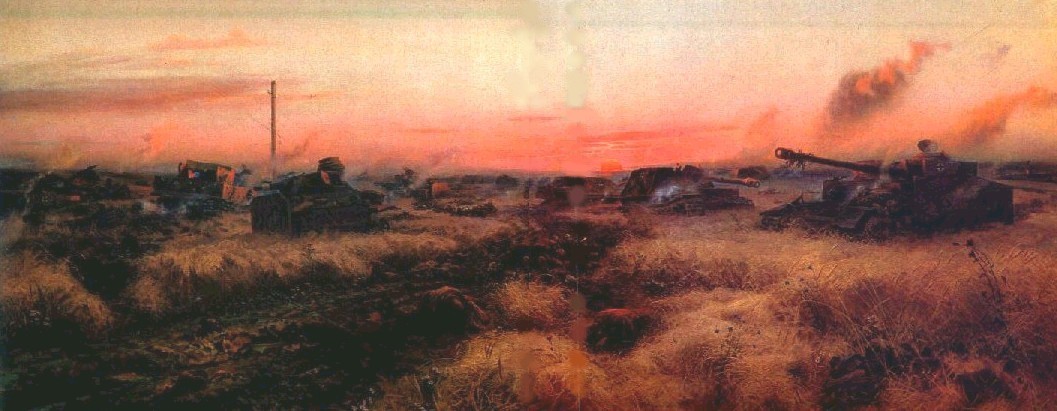 14